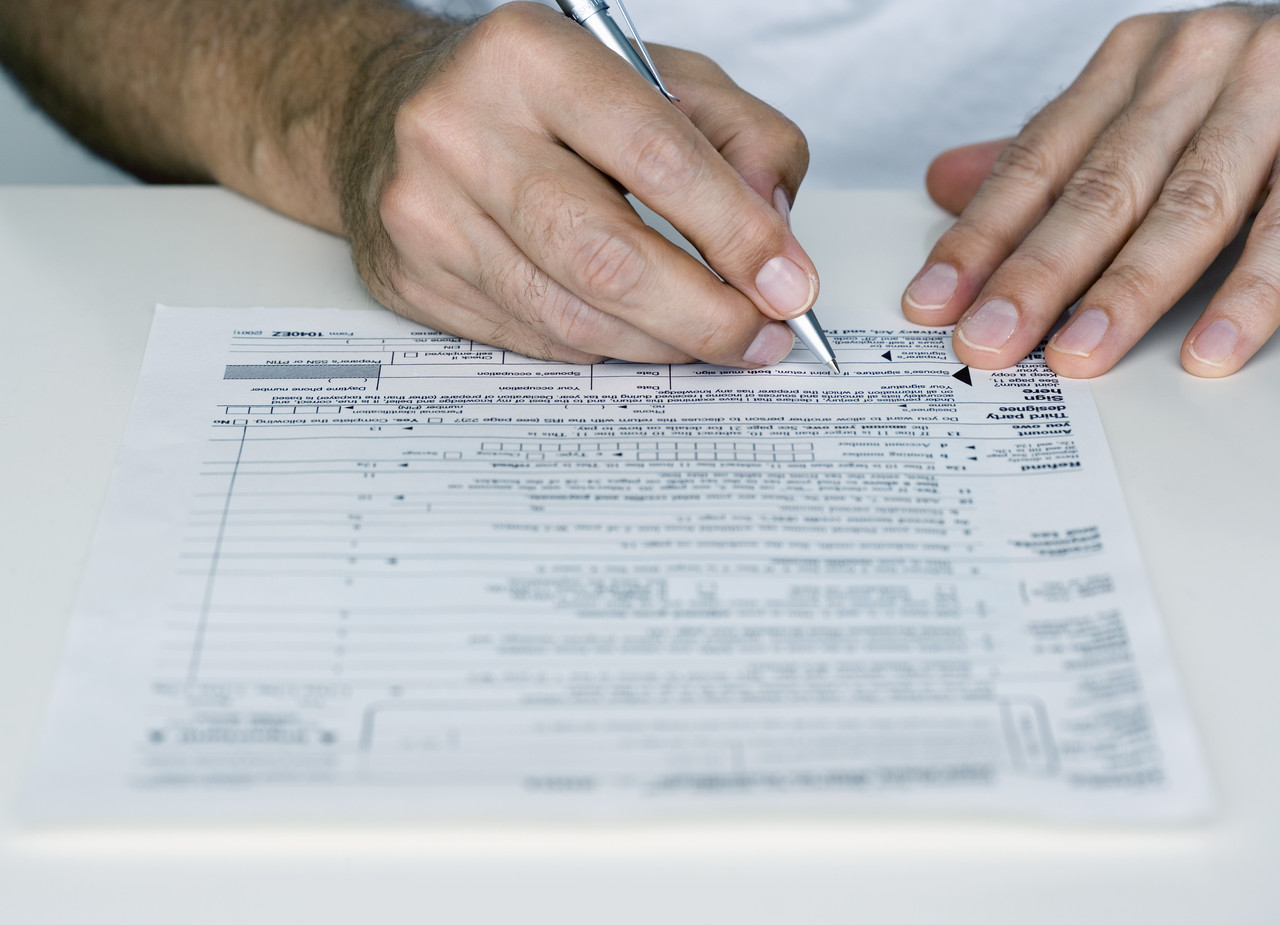 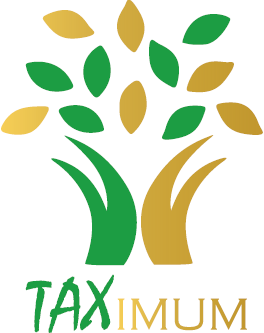 No more searching. Taximum is the right place for you.